Earth Resources Regulation
Quarterly Performance Report
2021-22 Quarter 3
1 January to 31 March 2022
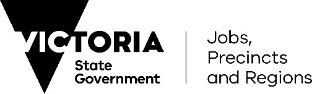 1
Earth Resources Regulation KPI Summary 2021-22 Quarter 3
Page   2
Summary
This report provides a summary of Earth Resources Regulation’s operating performance for quarter three of financial year 2021-22 (1 January to 31 March 2022).
Increasing levels of demand for new applications continued in this quarter with 31 new mineral licence applications and 11 work plans submitted. The number of licence applications submitted was the highest over the last six quarters and work plans submitted the highest over the last seven quarters. Earth Resources Regulation is recruiting skilled staff in response to the demand. 

Performance highlights
KPI 1# - Work Authorities were granted for five more new quarries, bringing the total to 14 for this financial year (at 31 March 2022), up from three for the whole of last financial year.
 - 82% of extractive work plan stages were assessed within the statutory time frames (p. 4).
            - 69% of mineral work plan stages were assessed within the statutory time frames (p. 5).
KPI 2# - 78 operational compliance activities were undertaken (p. 10). 
KPI 3# - 100% of reportable incidents were responded to during this quarter (p. 13). 
KPI 5# - The time to respond to complaints took on average two business days (p. 14). 
#  Explained in the next slide
Administrative updates by notification
Three extractive industry administrative changes (notifications) were acknowledged (p. 9).
Two mining industry administrative changes (notifications) were acknowledged (p. 9).
Key Performance Indicator Reporting
Earth Resources Regulation is Victoria’s earth resources regulator – our role includes granting rights to access resources, assessing works and setting controls for the extraction of resources, conducting compliance operations to ensure that authority holders fulfil their regulatory obligations, engaging with communities and stakeholders on regulatory matters, and ensuring that authority holders rehabilitate their sites. We are committed to being an effective regulator. 

Earth Resources Regulation is a unit of the Department of Jobs, Precincts and Regions (DJPR). The unit is guided by the department’s compliance framework and policy. This whole-of-department policy requires regular performance measuring and reporting to demonstrate the effectiveness of Earth Resources Regulation’s compliance activities. Earth Resources Regulation uses a range of indicators to monitor its activities and performance and publishes key performance indicators on its website on a quarterly basis. Public reporting of the data allows stakeholders to continue to monitor Earth Resources Regulation’s performance.
Earth Resources Regulation Quarterly Performance Report 2021-22 Q3
Key Performance Indicators 2021-22 Quarter 3
Page   3
Earth Resources Regulation Quarterly Performance Report 2021-22 Q3
KPI 1: Efficient Approvals Process – Extractive Work Plans
Page   4
Extractive work plan stages* assessed within statutory time frame (STF)
* A work plan stage represents a statutory decision point.
Extractive work plans endorsed or approved in the quarter
Explanation for the result: 

This performance indicator for extractive industries measures whether the work plan stages were assessed within the statutory time frames.
In Q3, 17 extractive work plan stages were assessed from 11 unique work plans of which 82% were within the statutory time frame.
Two work plans were approved in the quarter. One work plan was statutorily endorsed and returned to the applicants to proceed with planning approval. 
Five work authorities were granted for new quarries in the quarter.
Work authorities granted in the quarter
Why are these measures important?

Earth Resources Regulation strives for a consistent and transparent approvals process, balancing efficiency but maintaining the rigour required for comprehensive assessment, consistent with the legislation.
Earth Resources Regulation Quarterly Performance Report 2021-22 Q3
KPI 1: Efficient Approvals Process – Mineral Licences and Work Plans
Page   5
(Table 1) Mineral licences and work plan stages assessed within statutory time frame (STF)
Explanation for the result: 

This performance indicator combines mining licence applications, exploration licence applications and mineral industry work plan stages, and measures whether these were assessed within the statutory time frames.
In Q3, there were 28 (13 mineral work plan stages assessed and 15 mineral licence applications granted) of which 57% were assessed within the statutory time frames.
(Table A) Mineral licence applications assessed within statutory time frame (STF)
Explanation for the result: 

This table is an expanded subset of Table 1 above. It details the regulator’s performance in assessing mineral licence applications.

In Q3, 47% (7 out of 15) applications were granted within the statutory time frames. Some licences granted over the statutory time frames were due to legacy caseload (submitted prior to 1 July 2019).
(Table B) Mineral work plan stages* assessed within statutory time frame (STF)
Explanation for the result: 

This table is an expanded subset of Table 1 above. It details the regulator’s performance in assessing mineral work plan application stages.
In Q3, 13 exploration and mining work plan stages were assessed from nine unique work plans, of which 69% were assessed within the statutory time frames. Two work plans were approved in the quarter.
* A work plan stage represents a statutory decision point.
Earth Resources Regulation Quarterly Performance Report 2021-22 Q3
KPI 1: Efficient Approvals Process – Tenement Variations
Page   6
Tenement variations approved within Client Service Standard (CSS)
Explanation for the result: 

The Client Service Standard (CSS) is the percentage of licence variations assessed within departmental agreed time frames where a statutory time frame does not exist.
 
In Q3, 77% (34 out of 44) of licence variations were completed within the Client Service Standard. 

Why are these measures important?

Earth Resources Regulation began reporting on the Client Service Standard in July 2017. This indicator measures how well the department meets the Client Service Standard when processing licence variation approvals.
Earth Resources Regulation Quarterly Performance Report 2021-22 Q3
KPI: 1 Efficient Approvals Process – Petroleum Licence Variations
Page   7
Petroleum licence variations approved
Explanation for the result: 
In Q3, there was one onshore petroleum production licence variation approved. This variation was a consolidation of two onshore petroleum production licences.
Earth Resources Regulation Quarterly Performance Report 2021-22 Q3
KPI 1: Efficient Approvals Process – Petroleum Operation Plans
Page   8
Petroleum – Operation Plans
Explanation for the result: 
In Q3, two operation plan stages and one field development plan were assessed.
Two onshore petroleum production licence plans were accepted.
The decision on the field development plan will not be made until the corresponding production licence decision is made.
Note: 
Hydraulic fracturing and coal seam gas exploration and extraction are banned in Victoria.
Earth Resources Regulation Quarterly Performance Report 2021-22 Q3
KPI 1: Work Plan – Administrative Updates by Notification
Page   9
Explanation for the result: 

In Q3, two mining and three extractive industry administrative changes were acknowledged.
Administrative updates by notification:

New or changing work on existing work plans where it satisfies the following conditions:
There is no significant increase in risk arising from the new or changing work.
Council has been consulted and confirms in writing that the new or changing work does not require an amendment to the planning permit.
Relevant referral agencies have been consulted and confirmed that the new or changing work raises no concerns.
More information is available on the website:
https://earthresources.vic.gov.au/legislation-and-regulations/guidelines-and-codes-of-practice/extractive-industry-work-plan-guideline
Earth Resources Regulation Quarterly Performance Report 2021-22 Q3
KPI 2: Ensuring Compliance – Compliance Activities Undertaken
Page   10
Compliance activities
Why are these measures important?

Earth Resources Regulation undertakes proactive compliance activities using a risk-based prioritisation approach. Activities include audits, inspections, meetings with duty holders and site closures after reviewing rehabilitation outcomes.
  
Earth Resources Regulation undertakes compliance actions under the Mineral Resources (Sustainable Development) Act 1990, Petroleum Act 1998 and other legislation to identify and act on non-compliance by authority holders that has or is likely to result in a risk to public safety, the environment, land, property or infrastructure, or fails to comply with licence, work authority or approved work plan requirements.
Explanation for the result:

In Q3, Earth Resources Regulation conducted 78 proactive compliance activities involving 60 authority holders.
Earth Resources Regulation Quarterly Performance Report 2021-22 Q3
KPI 2: Ensuring Compliance – Compliance Audits
Page   11
Compliance audits
Explanation for the results:

There were 12 audits conducted in Q3.
Earth Resources Regulation's compliance program aims to drive improved industry performance by focusing on the management of the following risks to the protection of public safety and the environment: rehabilitation, fire, dust, noise, stability, water and approval requirements. 
For further information on compliance priorities, see the Earth Resources Regulation Compliance Strategy on the website:
https://earthresources.vic.gov.au/legislation-and-regulations/compliance-enforcement
Explanation for the result:

The audit program is risk-based with a focus on more significant sites. The number of actions required can be dependent on the type of audits completed and if the audits were ‘follow up’ audits from previously identified risks.
Of the audits completed during the quarter, 10 out of 12 required remedial actions. 


Why are these measures important?
This indicator measures the number of current tenements that have had a compliance activity undertaken and shows how many authority holders are meeting requirements.
Earth Resources Regulation Quarterly Performance Report 2021-22 Q3
KPI 2: Ensuring Compliance – Enforcement Activities
Page   12
General enforcement notices issued in the quarter
Infringements and official warnings issued
Enforcement actions summary:

In Q3, there were 99 enforcement actions issued, of which 13 were related to s110 notices and 86 were from written instructions, infringement notices, directions and official warning letters.
Earth Resources Regulation Quarterly Performance Report 2021-22 Q3
KPI 3: Reportable Incidents
Page   13
Reportable incidents in the quarter
Non-reportable incidents in the quarter
Explanation for the result:
There were 46 reportable incidents in Q3 with a majority of these relating to small coal smoulders at coal mine operations. The incident relating to an alleged breach on a work authority and petroleum site is currently under investigation.
A recent change in reporting requirements now classifies smoulders as a reportable fire event. All incidents were responded to and one is still under investigation.
Earth Resources Regulation will continue to proactively undertake compliance activities, focusing on stability, public safety and environmental protection.
Why are these measures important?

This measure shows whether Earth Resources Regulation is responsive to Reportable (high-risk) incidents and the number of Non-Reportable (low-risk) incidents that occur at tenement sites. Depending on its complexity, an incident may be resolved in the current or subsequent quarters.
Earth Resources Regulation Quarterly Performance Report 2021-22 Q3
Page   14
KPI 4: Facilitation of Stakeholder Engagement
Environmental review committee attendance
Why are these measures important?

The stakeholder engagement indicator covers the interaction between the regulator, authority holders, co-regulators and the community by reporting active participation by Earth Resources Regulation (ERR) at Environmental Review Committee (ERC) meetings. ERC meetings do not occur for all sites and ERR typically only attends meetings for priority sites or where significant community interest is present. ERR has made a commitment in the Compliance Strategy to report on ERC attendance quarterly.
Explanation for the result:  

Earth Resources Regulation attended 100% of the scheduled Environmental Review Committee (ERC) meetings in Q3. A number of ERCs are now reverting to in-person meetings rather than online.
Industry Reference Group
Why are these measures important?

The Industry Reference Group provides a forum for engagement and consultation with stakeholder representatives from industry associations and government agencies regarding statutory, regulatory and stakeholder relations issues and activities in the context of the current policy and regulatory framework.
Explanation for the result:  
The target is an annual figure based on Industry Reference Group (IRG) meetings being scheduled every three months.  
The IRG held one meeting in Q3 and is on track to meet the annual target.
Earth Resources Regulators Forum
Why are these measures important?

The Earth Resources Regulators Forum drives a coordinated, strategic approach to regulation in the earth resources sector. Through the forum and its independent chair, Earth Resources Regulation coordinates its activities with other regulators to improve timeliness, reduce compliance and administrative costs to industry, and identify and resolve any regulatory gaps or overlaps. This includes a focus on more real-time communication, strategic sequencing, common risk assessment and partnerships with local government authorities.
Explanation for the result:  
The target is an annual figure based on three Earth Resources Regulator Forum meetings being scheduled each financial year. 
One forum meeting was held in Q3 and we have met the annual target.
Earth Resources Regulation Quarterly Performance Report 2021-22 Q3
KPI 5: Complaint Management
Page   15
Response times to complaints in the quarter
Explanation for the result:  

There were 29 complaints in Q3. Of these, 21% were attributed to one licence holder relating to blasting noise and vibration.
Of the 29 complaints received, eight were resolved and 21 are under investigation. The average number of days to respond to a complaint was two days and the median to respond was one day. Repeat complaints were addressed through combined responses after a compliance review.
Why are these measures important?

The complaints handling process is an important aspect of effective stakeholder management and building confidence in Earth Resources Regulation as an effective regulator.
* Median Days: Arranging the days to respond in order and then selecting the middle value . Median is used to minimise the impact of outliers.
Earth Resources Regulation Quarterly Performance Report 2021-22 Q3
Page   16
Department of Jobs, Precincts and Regions
Earth Resources Regulation

1 Spring Street
Melbourne VIC 3000
Telephone: 1300 366 356

© Copyright State of Victoria, Department of Jobs, Precincts and Regions 2022

Except for any logos, emblems, trademarks, artwork and photography, this document is made available under the terms of the Creative Commons Attribution 3.0 Australia licence.

This document is also available online at:
https://earthresources.vic.gov.au/legislation-and-regulations/regulator-performance-reporting/quarterly-performance-reports


Earth Resources Regulation performance reporting site:
https://earthresources.vic.gov.au/legislation-and-regulations/regulator-performance-reporting
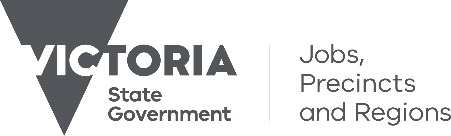 Earth Resources Regulation Quarterly Performance Report 2021-22 Q3